Transferring IRA Wealth:Top 5 Mistakes to Avoid
Presented to Santa Barbara Estate Planning Council
by
Christine P. Roberts
Mullen & Henzell L.L.P.
October 27, 2015
A Simple Reminder….
The information provided in this webinar and written materials is a brief summary of legal developments that is provided for general guidance only and does not create an attorney-client relationship between the author and the reader or attendee.  
Readers are encouraged to seek individualized legal advice in regard to any particular factual situation.
© 2015 Christine P. Roberts
Roadmap for Our Discussion
Recap of IRA Beneficiary Basics

Top 5 Mistakes to Avoid in Transferring IRA Wealth

Creditor Protection Issues for IRAs and Retirement Plans
© 2015 Christine P. Roberts
IRA Issues for Another Day…..
We have just enough time to cover Top 5 Mistakes and creditor issues.
Therefore, please save questions about the following topics for after the presentation (or for a future presentation):
Pros and Cons of Roth IRAs versus Traditional IRAs.
Splitting pre-tax and after-tax rollover amounts among separate IRAs.
The one IRA to IRA rollover rule, and exceptions to it.
Department of Labor’s proposed regulations re: fiduciary status as related to rollover advice.
Charitable IRA Distributions.
© 2015 Christine P. Roberts
Recap of IRA Beneficiary Basics
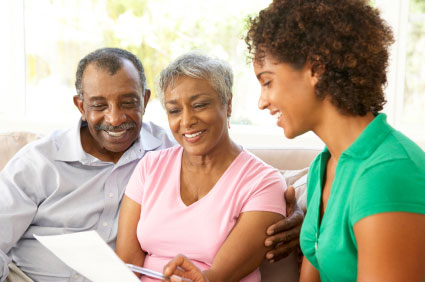 IRA Wealth
IRAs were introduced in 1974  just as baby boomers entered the job market.

At the end of the first quarter of 2015, total IRA assets were estimated at $7.6 trillion.*  

Rollovers in 2013 added $324 billion and industry watchers expect rollover rate to increase as baby boomers retire.**
*Investment Company Institute
**Cerulli Associates
© 2015 Christine P. Roberts
IRAs are “Contract Assets”
IRAs are part of the holder’s estate upon death.

However the wealth they hold is transferred separate from other estate assets - through a beneficiary designation, as supplemented by the terms of the IRA contract.

Designating an estate or trust as an IRA beneficiary “re-routes” the IRA assets through the estate or trust.
© 2015 Christine P. Roberts
What is an IRA?
Individual Retirement Account, created when ERISA passed in 1974.
Generally consists of a custodial account agreement (can be a trust agreement), financial disclosures and a beneficiary designation.
Flavors of IRA:  traditional & Roth.
We are going to focus on traditional IRAs.
“Inherited IRA” is just a traditional or Roth IRA in the hands of a non-spouse beneficiary.  Not an IRS-defined term.
© 2015 Christine P. Roberts
Spousal IRA
IRAs have most estate planning flexibility when left to a surviving spouse.
Spouse can make “spousal election” or “spousal rollover” and treat the IRA as his or her own account, with a new lifetime over which to measure Minimum Required Distributions (MRDs).
Of course, blended families introduce complexity into the IRA beneficiary designation process.
© 2015 Christine P. Roberts
“Beneficiary” vs. “Designated Beneficiary”
With IRAs, not every beneficiary is a “Designated Beneficiary.”
Stretch-out after IRA owner’s death only happens when there is a Designated Beneficiary (DB).  A DB must either:
Be a human being or
Be a trust that “looks through” to human beneficiaries.
A DB can either be designated by the IRA owner or defaulted to under the terms of the IRA contract.
An estate can never a DB.
© 2015 Christine P. Roberts
Top 5 Mistakes to Avoid in Transferring IRA Wealth
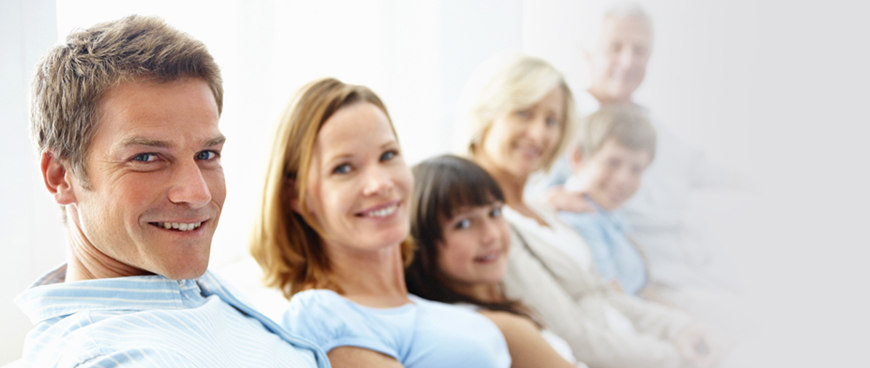 Mistake No. 1
Failure to make or update a beneficiary designation
Failure to Make/Update a Beneficiary Designation
You would be surprised how often this happens.
If the IRA owner does not designate or update a beneficiary designation, the survivors’ fate turns on default beneficiary language in the IRA contract.
Failure to update a beneficiary designation – e.g., after a divorce -  happens even more frequently.
© 2015 Christine P. Roberts
Failure to Make/Update a Beneficiary Designation
IRA contracts generally default to a surviving spouse, which can be a good outcome (except for blended families).
If no spouse survives, IRA contract may default to the estate:




Unless the estate has large debts, this is almost always a bad result.
© 2015 Christine P. Roberts
Failure to Make/Update a Beneficiary Designation
IRA contracts sometimes contain language that revokes a standing beneficiary designation of a spouse, upon divorce of the IRA owner.
This may be required under applicable state law.
This cannot undo community property rights but can be an unpleasant surprise for the survivors.
In U.S. v. Egelhoff, the U.S. Supreme Court ruled that ERISA prevented operation of the state automatic revocation law.
Former spouse took qualified retirement plan account instead of children.
State law might have governed had an IRA been at issue.
© 2015 Christine P. Roberts
Failure to Use Most Recent Designation Form
When making or updating an IRA beneficiary designation, you must use only the “latest & greatest” designation form approved for use by the custodian.
Do not use paper forms from the client’s file and records. 
Instead, go to the custodian’s on-line site and download a designation form from its forms section.
Check that the date on the form is within 2 to 3 years and double-check by calling custodian’s 800 number to confirm the version you have is still acceptable.
© 2015 Christine P. Roberts
Mistake No. 2
Failure to read 
the ira contract
Failure to Read the IRA Contract
This mistake is the flip side of the coin, from Mistake No. 1.
IRA owners need to be “scared straight” - the IRA contract governs the fate of what may be their family’s largest single accumulation of wealth.
Generally they only run 10-25 pages; financial disclosures, enrollment materials, prospectuses, etc., add to the “bulk” of the IRA packet.
Isolate the beneficiary designation and custodial account or trust agreement and READ them.
If questions arise, get an expert’s advice.
© 2015 Christine P. Roberts
Failure to Read the IRA Contract
I recommend you read the entire IRA contract.  
However, if you need a “short-cut” on what sections to focus on, here they are:
Beneficiary Designation provisions including, most specifically, the default beneficiary language.
Effect of divorce on existing spousal beneficiary designation.
Choice of law provisions:
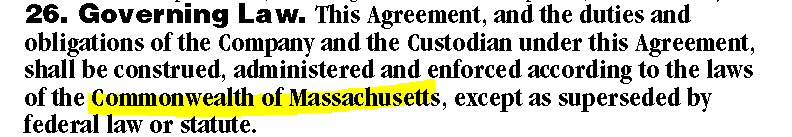 © 2015 Christine P. Roberts
Failure to Read the IRA Contract
Short-cuts, continued:
Effect of IRA account going to a minor or incapacitated beneficiary:
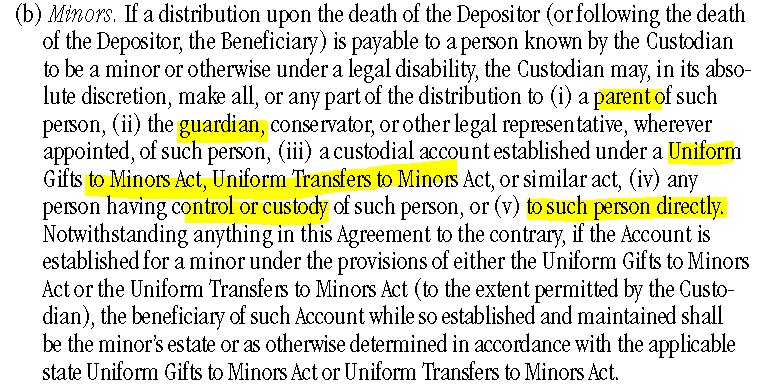 © 2015 Christine P. Roberts
Failure to Read the IRA Contract
Short-cuts, continued:
Provisions related to responsibility for calculating and making MRDs:






Also review procedures for splitting IRA account upon divorce or legal separation.
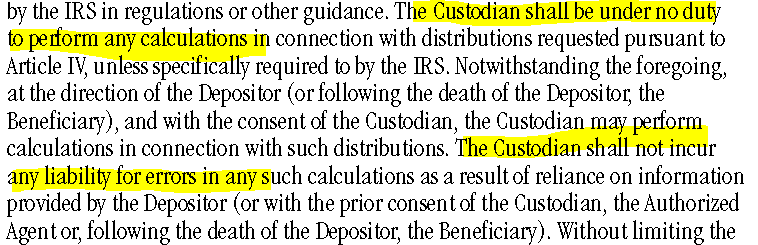 © 2015 Christine P. Roberts
Mistake No. 3
Naming a trust as beneficiary without understanding potential consequences
Naming a Trust as a Beneficiary
The two most important things to do if there is a desire to name a trust as an IRA beneficiary are:

Make sure that estate planning goals cannot be met, simply using the IRA beneficiary designation (i.e. not routing the asset through the trust); and

Make sure the designated trust is a “see-through” trust, to preserve the stretch option.
© 2015 Christine P. Roberts
Naming a Trust as a Beneficiary
Generally, it is also important that the trust be designed as a “conduit” trust that requires distribution of the MRD each year.

If the trust is an “accumulation” trust, it greatly complicates the process of identifying trust beneficiaries.  Trust may fail the see-through test and destroy the stretch opportunity.
© 2015 Christine P. Roberts
Naming a Trust as a Beneficiary
Please note that “conduit” trust design may directly conflict with estate planning goals, such as:

Sheltering the IRA assets from the spouse’s estate for estate tax purposes;

Putting a barrier between the beneficiary and the IRA funds.

You need a good estate planning attorney’s help.
© 2015 Christine P. Roberts
Naming a Trust as a Beneficiary
Two options to consider before designating a trust:
Use the IRA beneficiary designation to track what the trust would do with the asset.  Don’t freelance – have the estate planning attorney supervise this effort.

Use a “trusteed IRA” – an IRA established with a trust agreement rather than a custodial account agreement.  
IRA holder may be able to pre-designate who will take account on the death of the primary beneficiary.
Useful in cases of capacity/spending concerns.
© 2015 Christine P. Roberts
Mistake No. 4
Naming an estate as beneficiary without understanding potential consequences
Naming an Estate as a Beneficiary
Most often an estate is named as an IRA beneficiary out of simple misunderstanding of what an “estate” is and how it is taxed.

An estate can NEVER be a DB; for IRAs not in pay status the 5-year rule will apply unless a spousal conversion is possible.

Generally, designating an estate is only a good idea if the client needs the IRA assets to pay debts post- death.
© 2015 Christine P. Roberts
Naming Estate as a Beneficiary
When an estate is the designated IRA beneficiary, there are some alternatives to probating the IRA:
Spousal conversion “through” the estate.  This is the ONLY ways to preserve stretch-out.
Assigning the IRA to a trust or other beneficiary.  This will not change application of the 5-year rule.
Re-designating the IRA account as an inherited IRA in the name of the decedent, FBO the trust (or other beneficiary). This will not change application of the  5-year rule.
For assignment/re-titling – your IRA custodian’s cooperation will be needed and it is not universally available.
© 2015 Christine P. Roberts
Mistake No. 5
not understanding spousal ELECTION right in relation to the beneficiary designation
Not Understanding Spousal Election
Often, the best IRA beneficiary is a surviving spouse who is younger than the IRA holder.

Surviving spouses can make a spousal election, sometimes called a spousal rollover, that gives the IRA a fresh start on MRDs and beneficiary elections.

The spousal election “jump starts” the IRA stretch.
© 2015 Christine P. Roberts
Not Understanding Spousal Election
A spousal election may still be available where an IRA beneficiary designation names an estate or trust.

Under the trust or will, surviving spouse must have, and exercise, the right to demand payment of IRA benefits to him or herself.

There is no IRS rule on this point but in multiple PLRs the Service has interpreted Treasury Regulations re: rollovers and MRDs to permit spousal elections “through” an estate or trust.
© 2015 Christine P. Roberts
Not Understanding Spousal Election
Generally you will need a letter from a lawyer to the IRA custodian, explaining the legal precedent for permitting spousal election through trust/estate.

Drafting lawyer will need to read will/trust to confirm that spouse’s right to the IRA funds is unfettered; i.e.
Spouse is sole trustee of the trust/executor of estate.
Spouse has sole authority under trust/will to pay the IRA proceeds to him or herself.
© 2015 Christine P. Roberts
Post-Death MRD Chart for IRAs
Source:  Choate, Natalie B., Life and Death Planning for Retirement Benefits (11th Ed. 2010), Section 1.5.02
Creditor Protection for IRAs and Retirement Plans
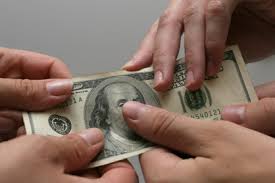 Creditor Protection:  IRAs and Retirement Plans
*$1,245,275 as adjusted for inflation; next adjustment will be announced March 1, 2016.
Creditor Protection: IRAs and Retirement Plans
Post-Clark, if creditor protection is a concern, leave IRA to a surviving spouse or a see-through trust.
The spousal election turns the inherited IRA into a brand-new individual retirement account for purposes of creditor protection.
Creditors of the IRA holder generally would not have access to trust assets including the IRA even when it meets “see-through” requirements.
© 2015 Christine P. Roberts
Creditor Protection:  IRAs and Retirement Plans
The question for business owners with ERISA plan accounts:  “should I stay or should I go?”

Must weigh costs/benefits of keeping ERISA Plan in place:
Benefit is iron-clad protection against non-IRS creditors.
Costs include annual administration fees and possibly higher investment fees; periodic plan document amendments, etc.
© 2015 Christine P. Roberts
Creditor Protection:  IRAs and Retirement Plans
Business owners should be aware of the difference between an ERISA plan and a tax-qualified plan that is exempt from ERISA.
E.g. Solo 401(k) or solo defined benefit plan; owner + spouse only plan, accounts under SIMPLE-IRA and SEP-IRA plans.

Only the ERISA plan has maximum protection from creditors.
Must have at least one employee participant other than owner/spouse.
© 2015 Christine P. Roberts
Questions and Contact Information
Questions?? 
Contact Info:
Christine P. Roberts			
Mullen & Henzell L.L.P.		
112 E. Victoria St.			
Santa Barbara, CA  93101		
(805) 966-1501			
croberts@mullenlaw.com	
www.eforerisa.com